แนวปฏิบัติในการสอบวัดความสามารถในการอ่าน
ระดับชั้นประถมศึกษาปีที่ 3 และ 6 (รอบสอง)
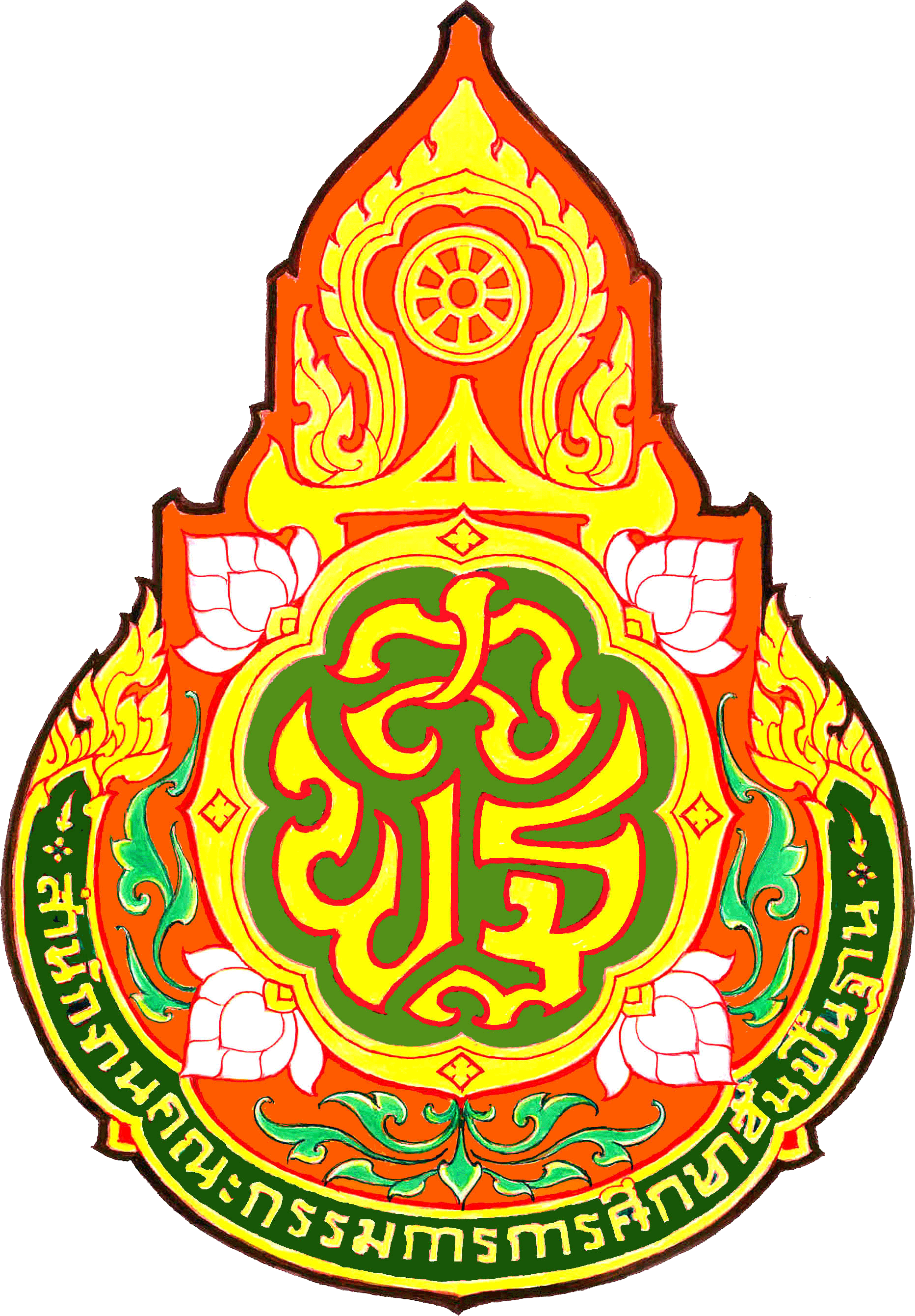 สำนักทดสอบทางการศึกษา สำนักงานคณะกรรมการการศึกษาขั้นพื้นฐาน
วัตถุประสงค์
เพื่อเปรียบเทียบพัฒนาการ ความก้าวหน้าในการอ่าน ออกเสียงและความเข้าใจในการอ่านของนักเรียน           ในระดับชั้น ป.3 และ ป.6 ให้นักเรียนมีความสามารถ    ในการอ่านออกและการอ่านอย่างรู้เรื่อง
นโยบายเร่งด่วนของ 
รมว.กระทรวงศึกษาธิการ
ลดปัญหาการอ่านไม่ออกเขียนไม่ได้ของนักเรียนระดับประถมศึกษา
นิยามศัพท์
การอ่านออกเสียงได้ถูกต้องตามหลักการอ่าน ภายในเวลาที่กำหนด และเข้าใจเรื่องที่อ่าน
การอ่านออกเสียงตามหลักเกณฑ์การอ่านออกเสียงได้ตามอักขรวิธี  โดยอ่านกลุ่มคำที่ไม่มีตัวสะกด กลุ่มคำที่มีตัวสะกดตรงมาตรา กลุ่มคำที่มีตัวสะกดไม่ตรงมาตรา กลุ่มคำที่มีสระลดรูป กลุ่มคำที่มีสระเปลี่ยนรูป กลุ่มคำที่มีคำควบกล้ำ กลุ่มคำที่มีอักษรนำ กลุ่มคำที่มีรูปวรรณยุกต์ กลุ่มคำที่มีตัวการันต์
ความสามารถของนักเรียนในการตอบคำถามเกี่ยวกับ เรื่องราวและรายละเอียดที่ปรากฏในบทอ่านได้ (สามารถตอบได้ว่า ใคร ทำอะไร
 ที่ไหน  อย่างไร เมื่อไร และทำไม)
การอ่านออกเสียงตามหลักเกณฑ์ถูกต้องตามอักขรวิธี โดยอ่านสะกดคำไม่ผิด ไม่อ่านข้ามคำ ไม่อ่านเพิ่มคำ ไม่อ่านซ้ำคำ มีความมั่นใจในการอ่าน และสามารถแบ่งวรรคตอนการอ่านได้ถูกต้อง
ลักษณะของแบบทดสอบการอ่าน
ขั้นตอนการสอบวัดความสามารถในการอ่าน
ระดับชั้น ป.3 และ ป.6
การเตรียมการก่อนสอบ
การดำเนินการสอบ
การตรวจให้คะแนน
การแปลผลคะแนน
การเตรียมการก่อนสอบ ป.3 และ ป.6
แจกบทอ่านให้นักเรียนตามหมายเลขที่เลือก
นักเรียนจับสลากบทอ่าน
จำนวน 5 บท (บทอ่านของนักเรียน และบทอ่านที่เป็นเกณฑ์ของกรรมการ)
ศึกษาทำความเข้าใจวิธีการสอบและเกณฑ์การให้คะแนน
การดำเนินการสอบ ป.3 และ ป.6
การตรวจให้คะแนน
การตรวจให้คะแนน
1. นับจำนวนคำที่อ่านผิดตามอักขรวิธีทั้งหมด
2.  กรณีที่นักเรียนอ่านจบนำคำที่อ่านผิดทั้งหมดลบ 200 กรณีที่อ่านไม่จบ
      ให้นำคำที่อ่านผิดทั้งหมดรวมกับคำที่เหลือแล้วนำไปลบ 200
3.  นำคะแนนที่ได้จากข้อ 2 มาหารด้วย 4 จะเป็นคะแนนที่ได้จริง
การตรวจให้คะแนน ป.3 และ ป.6
การแปลผลคะแนน ป.3 และ ป.6
การอ่านออกเสียง
การแปลผลคะแนน ป.3 และ ป.6
ความเข้าใจในการอ่าน
การแปลและสรุปผลการประเมิน ป.3 และ ป.6
แนวดำเนินการทดสอบวัดความสามารถในการอ่านของนักเรียนระดับชั้นประถมศึกษาปีที่ ๓ และ ๖
(1/7) แผนและวิธีดำเนินการ
การทดสอบความสามารถในการอ่าน
ชั้น ป.3 และ ป.6
เขตพื้นที่การศึกษา
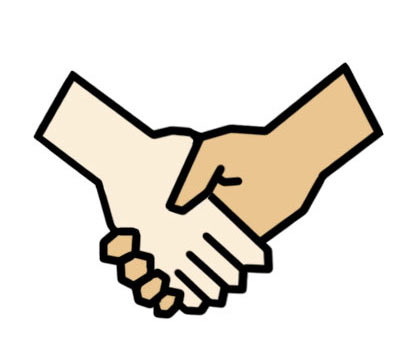 สพฐ.
แต่งตั้งคณะอนุกรรมการ/คณะทำงาน
รองรับ
ศูนย์ประสานการสอบ
การจัดพิมพ์/ทำสำเนาเครื่องมือ
การจัดสอบ
การกำกับติดตามการประเมิน
การวิเคราะห์และประมวลผล
การนำผลการประเมินไปปรับปรุง พัฒนาคุณภาพความสามารถในการอ่านของนักเรียน ป.3 และ ป.6 เป็นรายบุคคล
(2/7) แผนและวิธีดำเนินการ
(3/7) แผนและวิธีดำเนินการ
(4/7) แผนและวิธีดำเนินการ
(5/7) แผนและวิธีดำเนินการ
(6/7) แผนและวิธีดำเนินการ
(7/7) แผนและวิธีดำเนินการ
การจัดทดสอบความสามารถในการอ่านชั้น ป.3 และ ป.6

แต่งตั้งคณะกรรมการสอบอ่าน
จากครูสอนภาษาไทย
จัดเป็นชุด ๆ ละ 2 คน

สลับกรรมการ
ครูโรงเรียนเดียวกัน จะสอบนักเรียนของโรงเรียนอื่น

ประชุมชี้แจง
แนวทางการดำเนินการสอบ และเกณฑ์การให้คะแนนการอ่านแก่คณะกรรมการ

ส่งแบบทดสอบให้ศูนย์ประสานการสอบ
ส่งแบบทดสอบการอ่านในช่วงเช้าของวันสอบ

จัดห้องสอบตามจำนวนชุดของคณะกรรมการ
กรรมการสอบนักเรียนทีละคน โดยนักเรียนที่รอสอบต้องไม่ได้ยินเสียงการอ่านของนักเรียนที่กำลังสอบอยู่
...
การจัดทดสอบความสามารถในการอ่านชั้น ป.3 และ ป.6

เตรียมครูห้องสอบละ 1 คน
เรียกนักเรียนเข้าสอบครั้งละ ๑ คน กรรมการสอบชี้แจงวัตถุประสงค์ของการสอบ และอธิบายวิธีการสอบ และ เน้นให้ผู้เรียนตั้งใจอ่านให้ดีที่สุด และเมื่อสอบเสร็จแล้วให้ออกไปได้ทันที ไม่กลับไปสถานที่รอการสอบ

ดำเนินการสอบตามคู่มือการทดสอบ
วันที่ ๕ มีนาคม ๒๕๕๗ โดยบันทึกผลการสอบตามคำชี้แจงแนวทางการดำเนินการสอบ และเกณฑ์การให้คะแนน ให้แล้วเสร็จภายในวันที่ ๑๕ มีนาคม ๒๕๕๗

กรอกคะแนนในแบบบันทึกผลการทดสอบ
การกรอกคะแนนให้แยกบันทึกคะแนนผลการทดสอบของเด็กพิเศษต่างหาก

ส่งกรรมการกลางสนามสอบ เพื่อนำส่งคณะกรรมการกรอกข้อมูลของกลุ่มสถานศึกษา วิเคราะห์และประมวลผล พร้อมนำส่งผลการสอบต่อ สพป.ด้วยโปรแกรม Triple A
ส่งบันทึกผลการสอบ / แบบบันทึกความสามารถในการอ่าน

วิเคราะห์และประมวลผลสอบ
เขตพื้นที่การศึกษา วิเคราะห์และประมวลผล พร้อมนำส่งผลการสอบต่อ สพฐ. ด้วยโปรแกรม Triple A
ตัวอย่างแบบบันทึกคะแนนการอ่าน ป.3
ตัวอย่างแบบบันทึกคะแนนการอ่าน ป.6